Future Prospects of AI in Nuclear Engineering Including Modelling of Nuclear Accidents
Christopher Pain, Ali Tehrani, Boyang Chen, Claire Heaney, Toby Phillips, Linfeng Li, Jiansheng Xiang, Steven Dargaville, Omar Matar, Kene Nwegbu, Paul Smith (Imperial College London)Andrew Buchan (Queen Mary University of London)Moji Moatamedi (New York University London)

	Presentation to: EMUG 14th April 2023
Objective:
Provide an overview of AI capability, the recent developments and explore how these can support the nuclear industry.
What can AI do?
Automatic code generation e.g. define eqns. 
A significant improvements in reliability of data, including uncertainty quantification and statistical methodologies,
An improved understanding of the overall risks,
Support operational requirements e.g. control a reactor or nuclear plant.
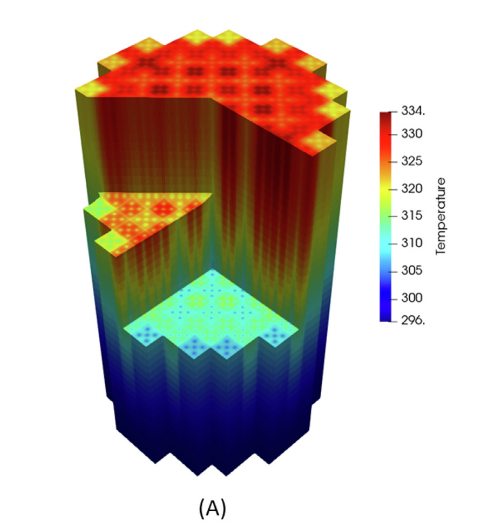 Automatic code generation PWR: Top –others work, bottom left - Schematic, bottom right – DEVITO
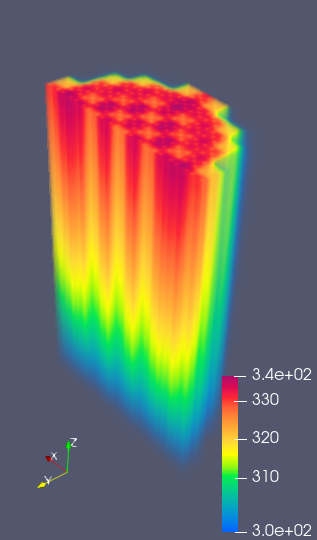 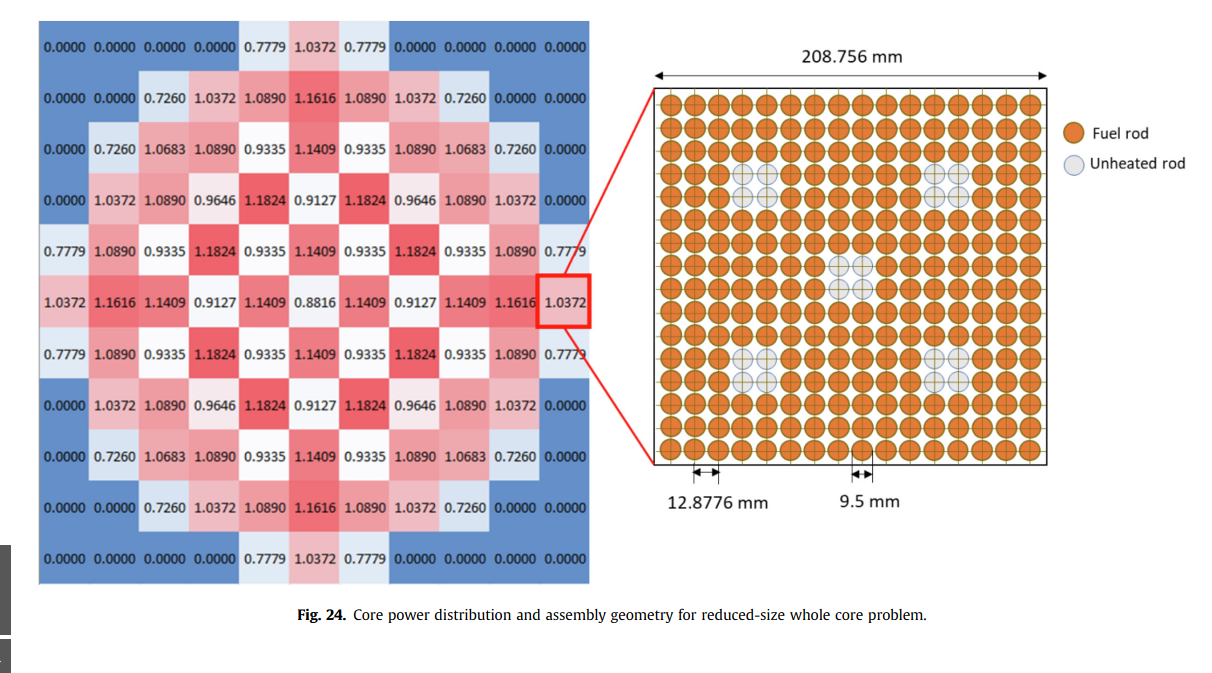 Reduced Order Modelling and AI
Example: Reduced Order Modelling and AI
Top panel: Full modelling, bottom panel: Reduced order modelling
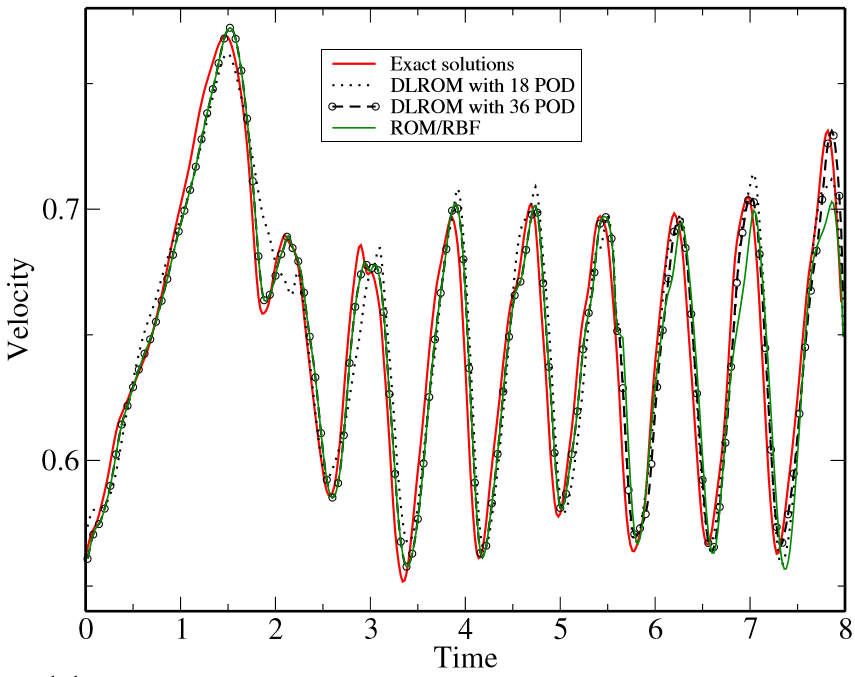 [Speaker Notes: To keep]
Slug flow, rapid modelling case study
Slide 6
Slug flow, rapid modelling case study 

TOP: comparison of AI-model with CFD
BOTTOM: different boundary conditions
Slide 7
Neural Network Architecture
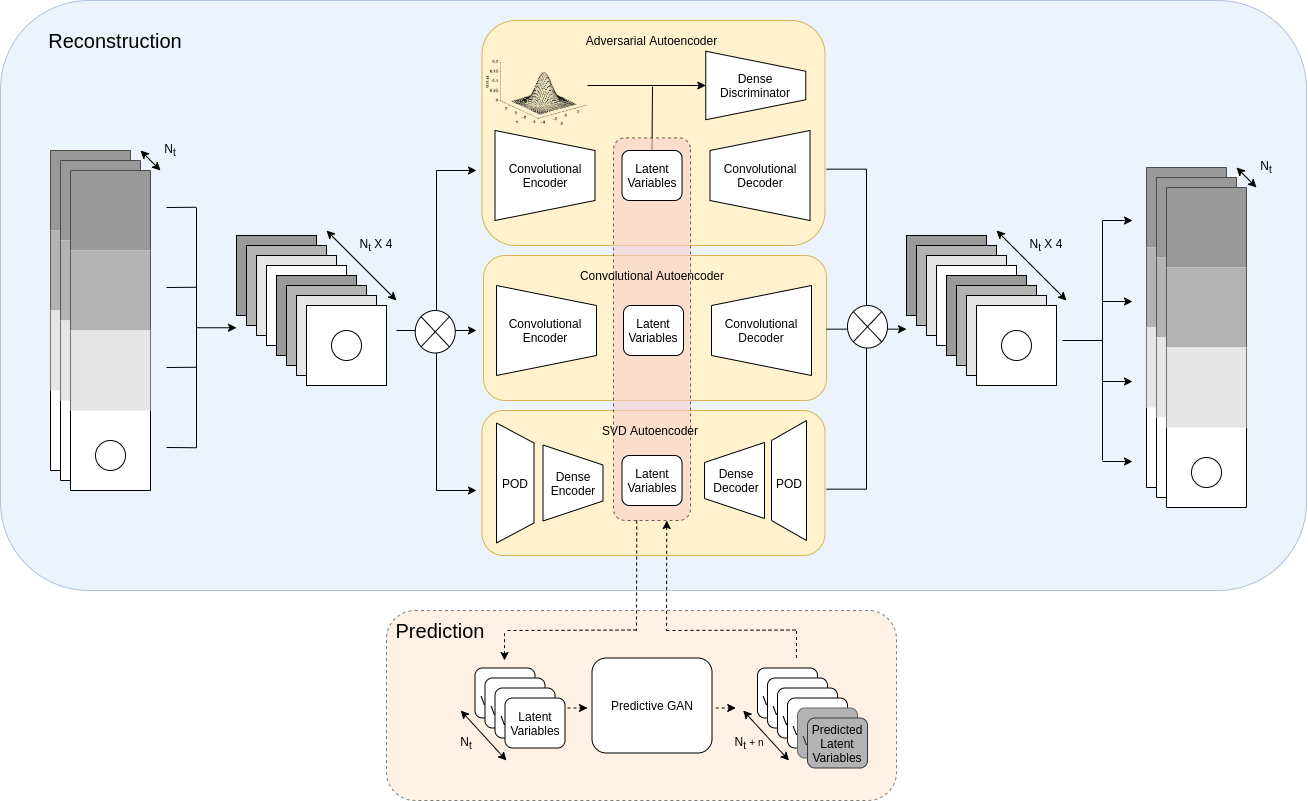 Slug flow - Results: Auto-Encoder Compression (using Domain Decomposition combined) then prediction in 1000m pipeline (volume frac at pt)
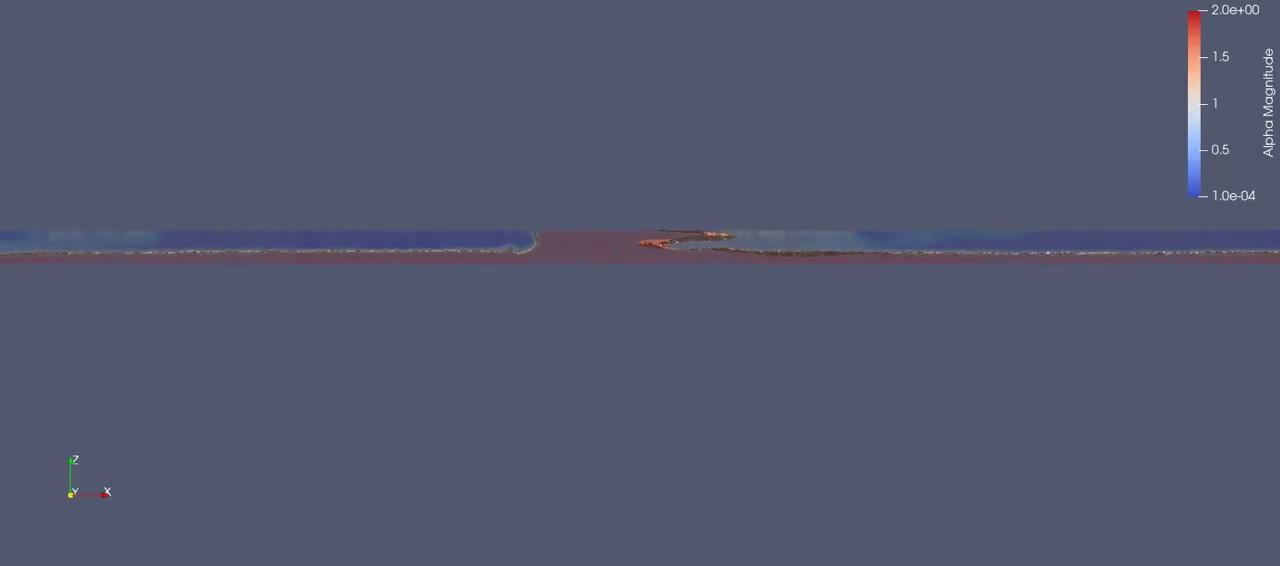 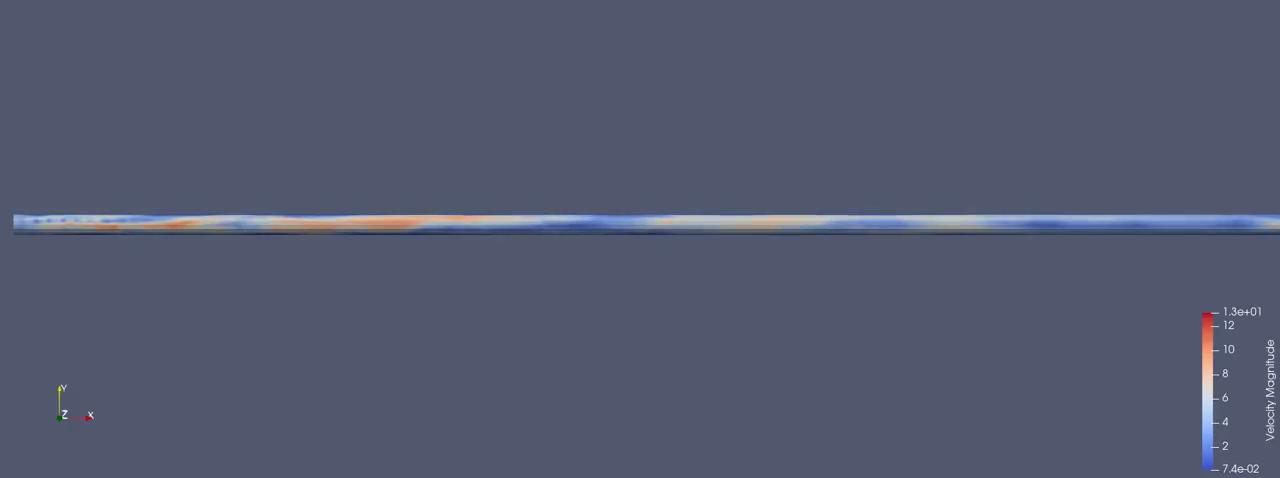 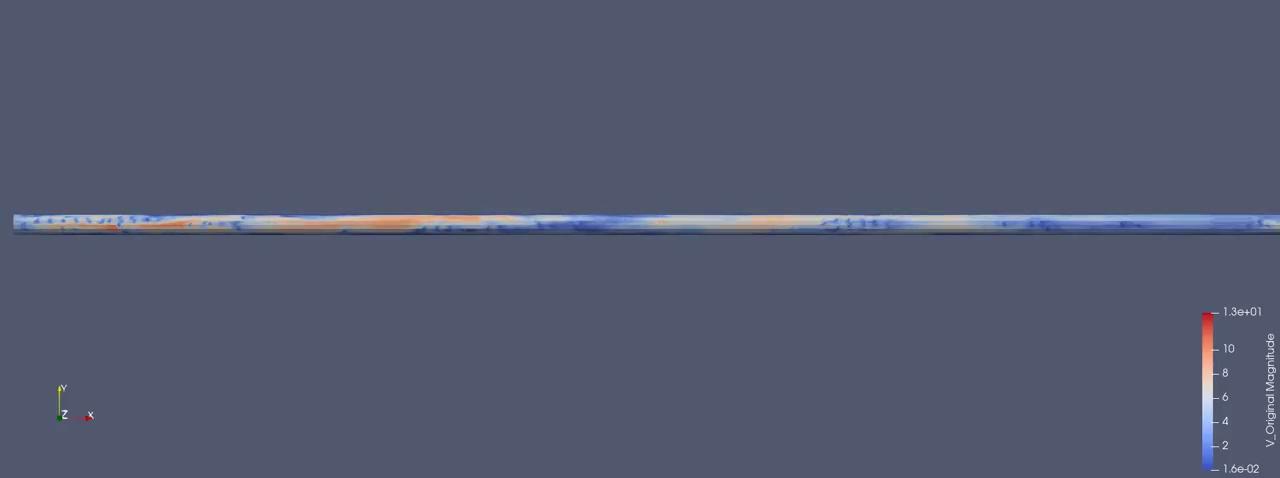 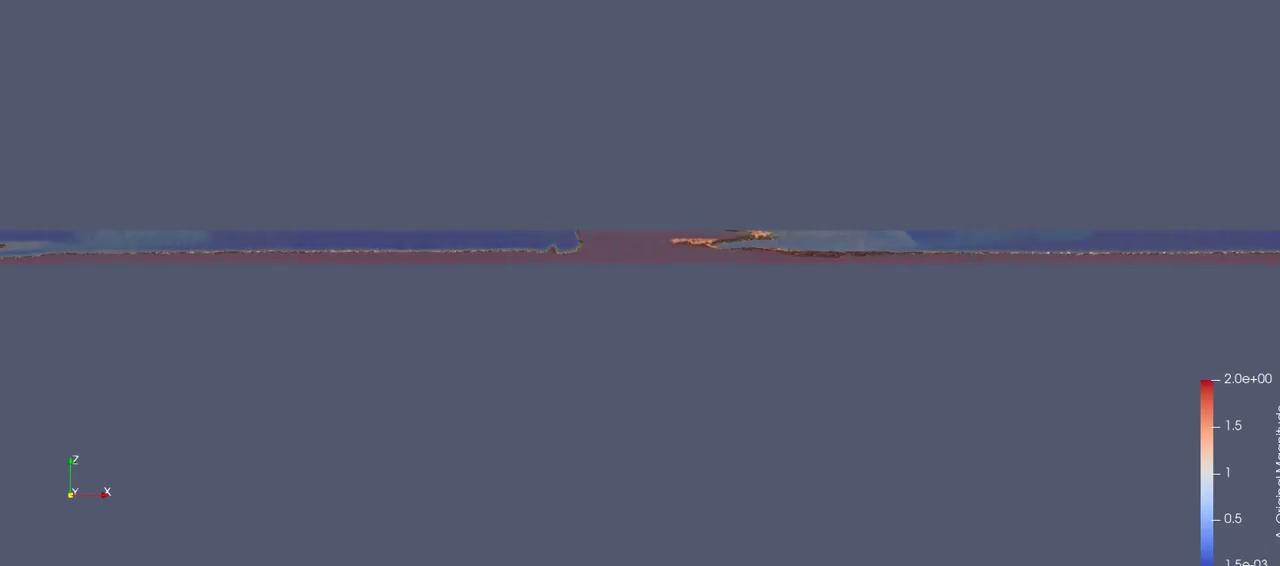 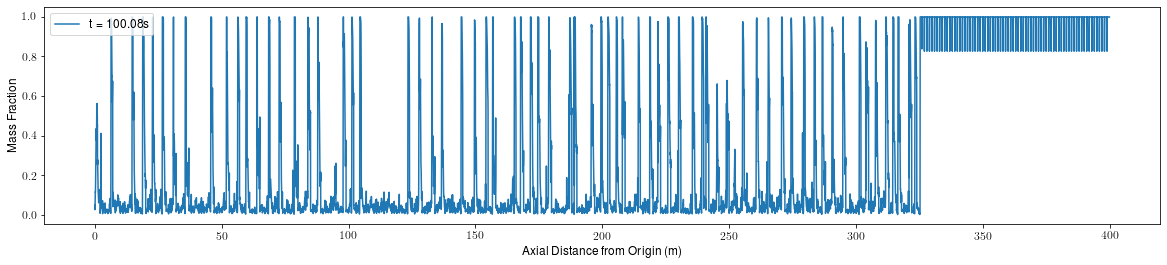 Uncertainty Quantification (UQ) and Data Assimilation (DA)
Bringing experiments/observations and models together: GANs applied to regression and uncertainty
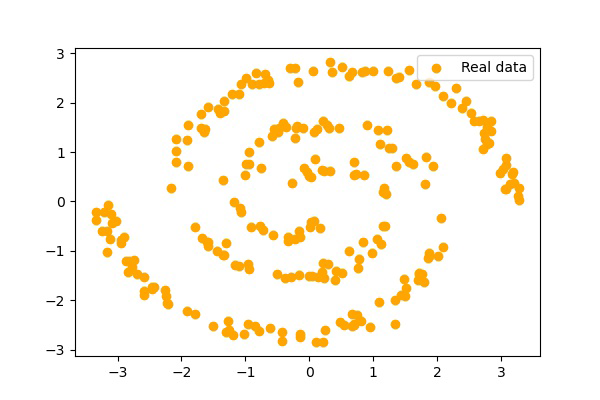 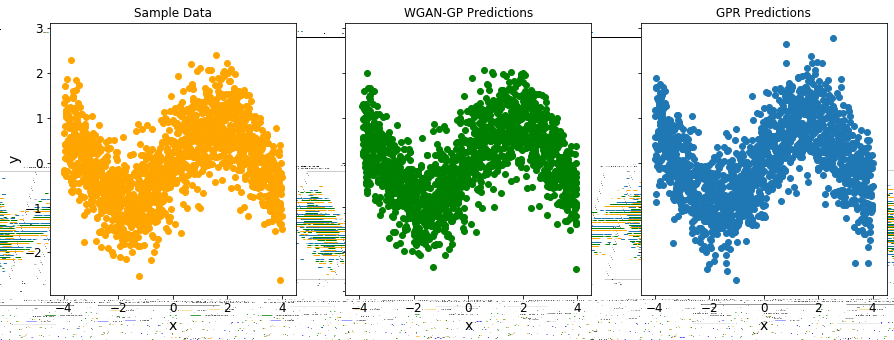 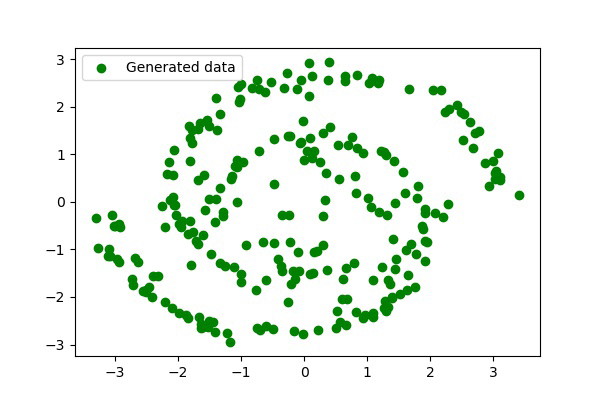 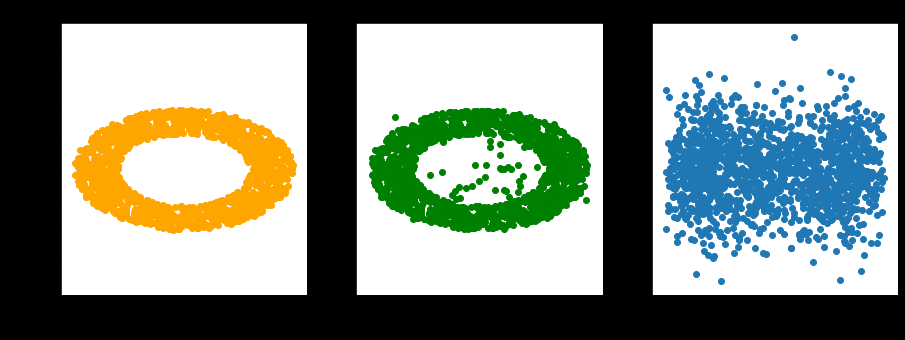 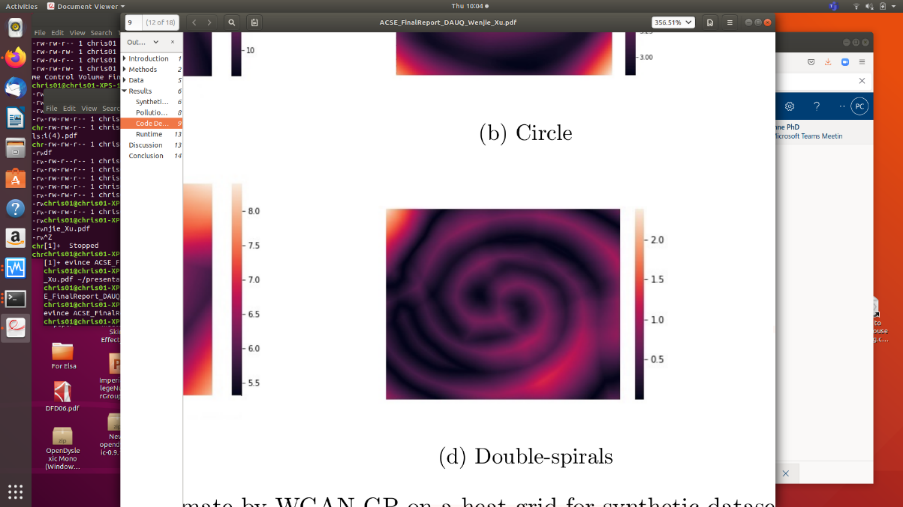 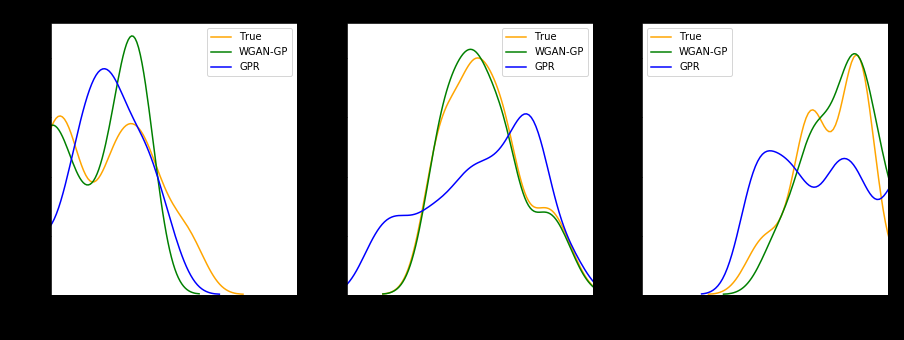 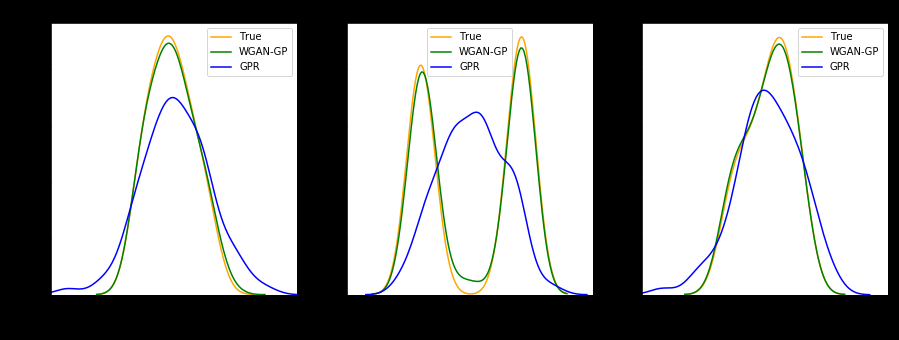 Confidence/ error/ collect more data
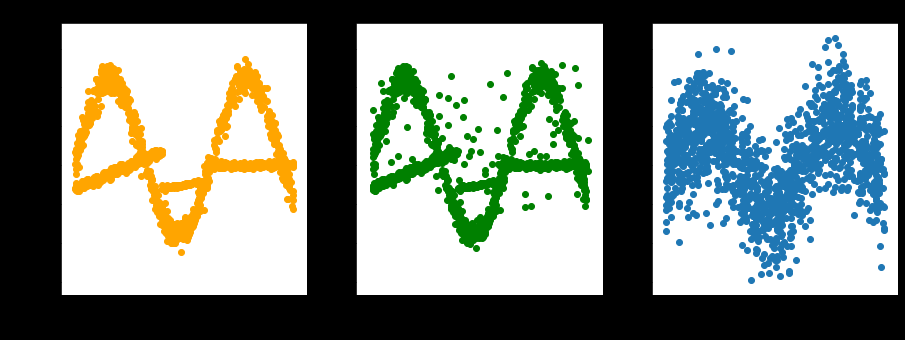 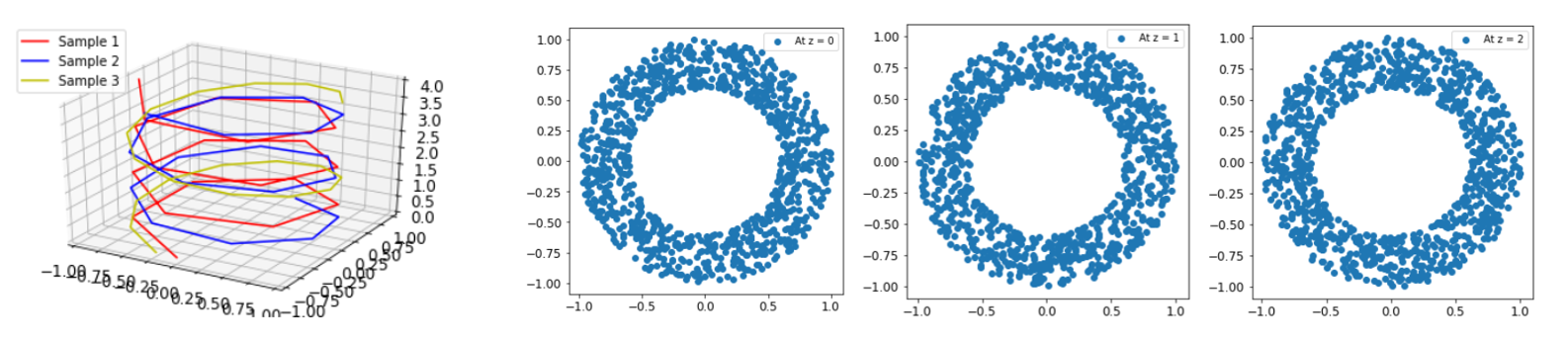 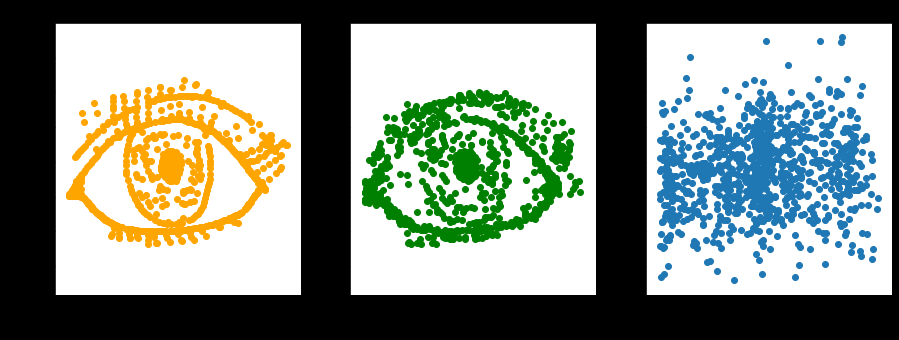 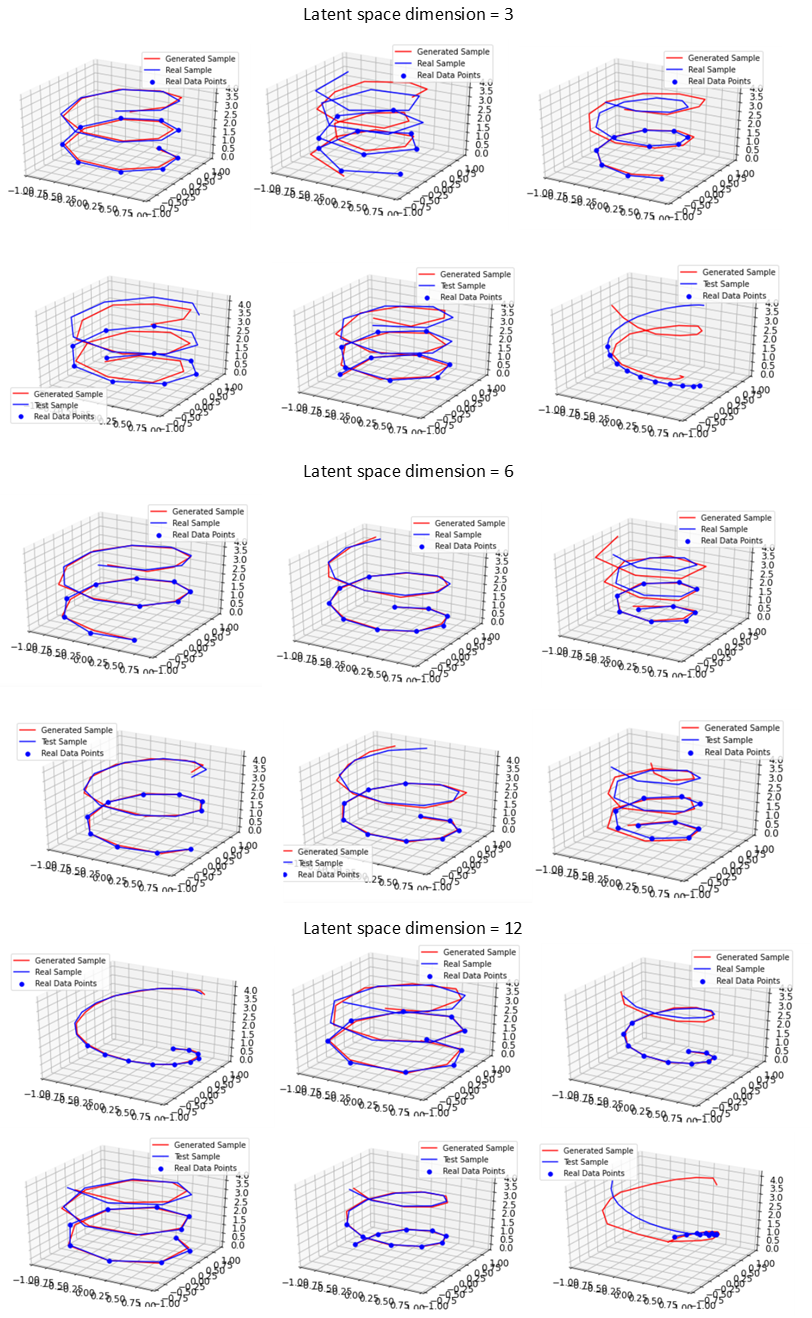 COVID-19: New AI: Data assimilation using GANs
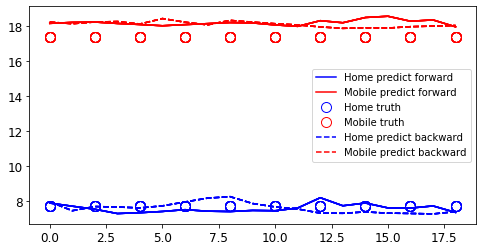 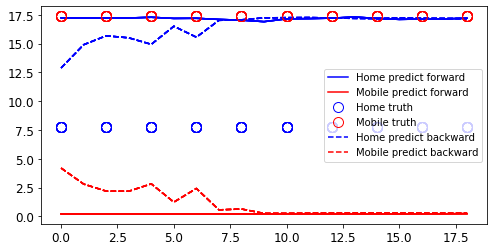 Iteration 1
Iteration 29
R0s
R0s
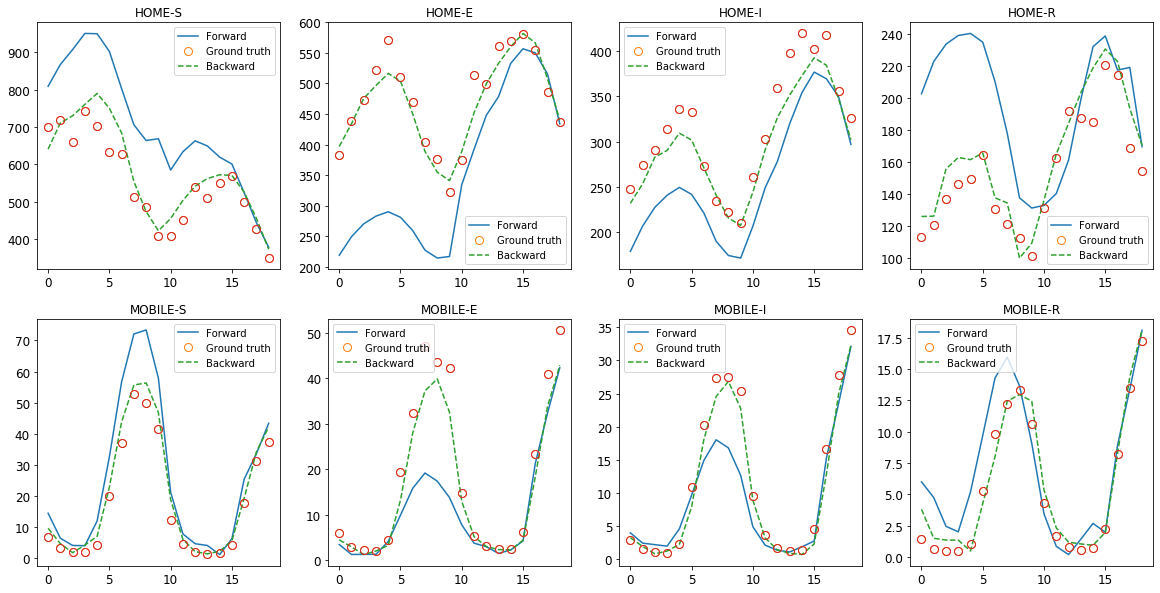 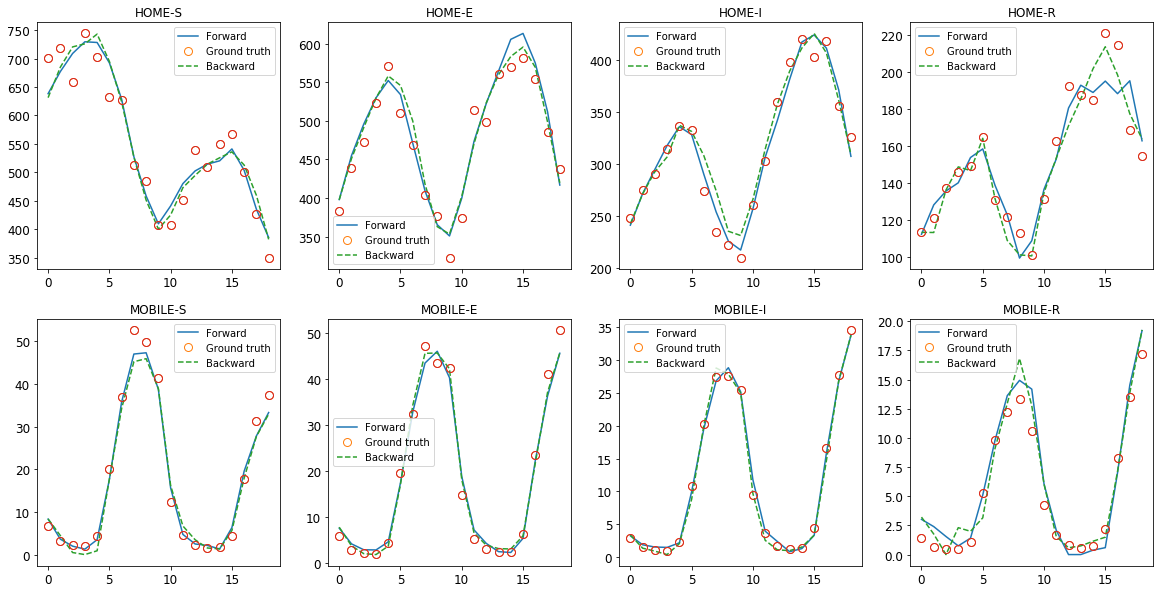 Number of people
Time (s)
Time (s)
V. Santos Silva et al., (2021) Data Assimilation with Generative Adversarial Networks applied to a spatio-temporal compartmental model in epidemiology arXiv:2105.07729
.
New AI: Uncertainty Quantification using Generative Adversarial Networks (GANs)
Spatial and temporal modelling of the spread of COVID-19 in a town
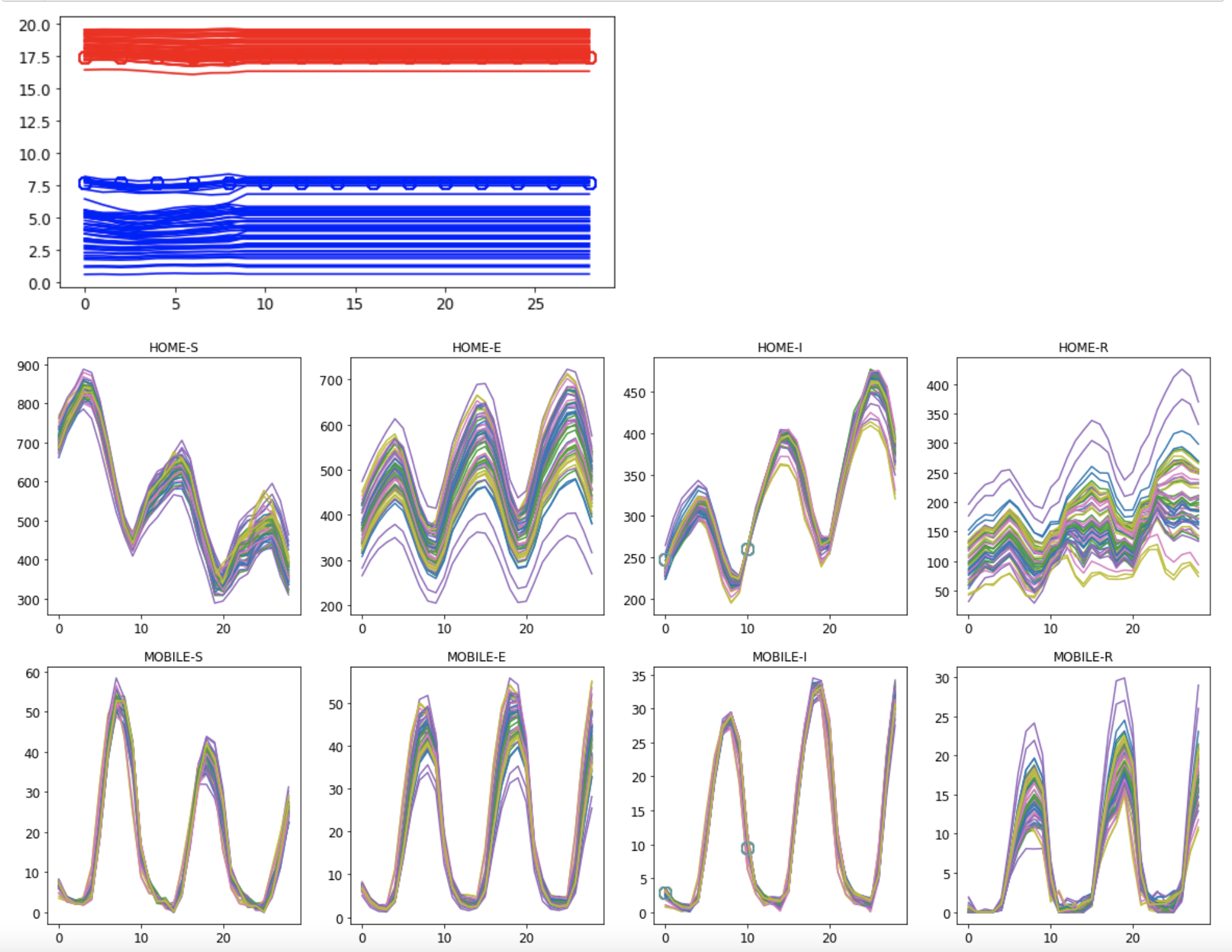 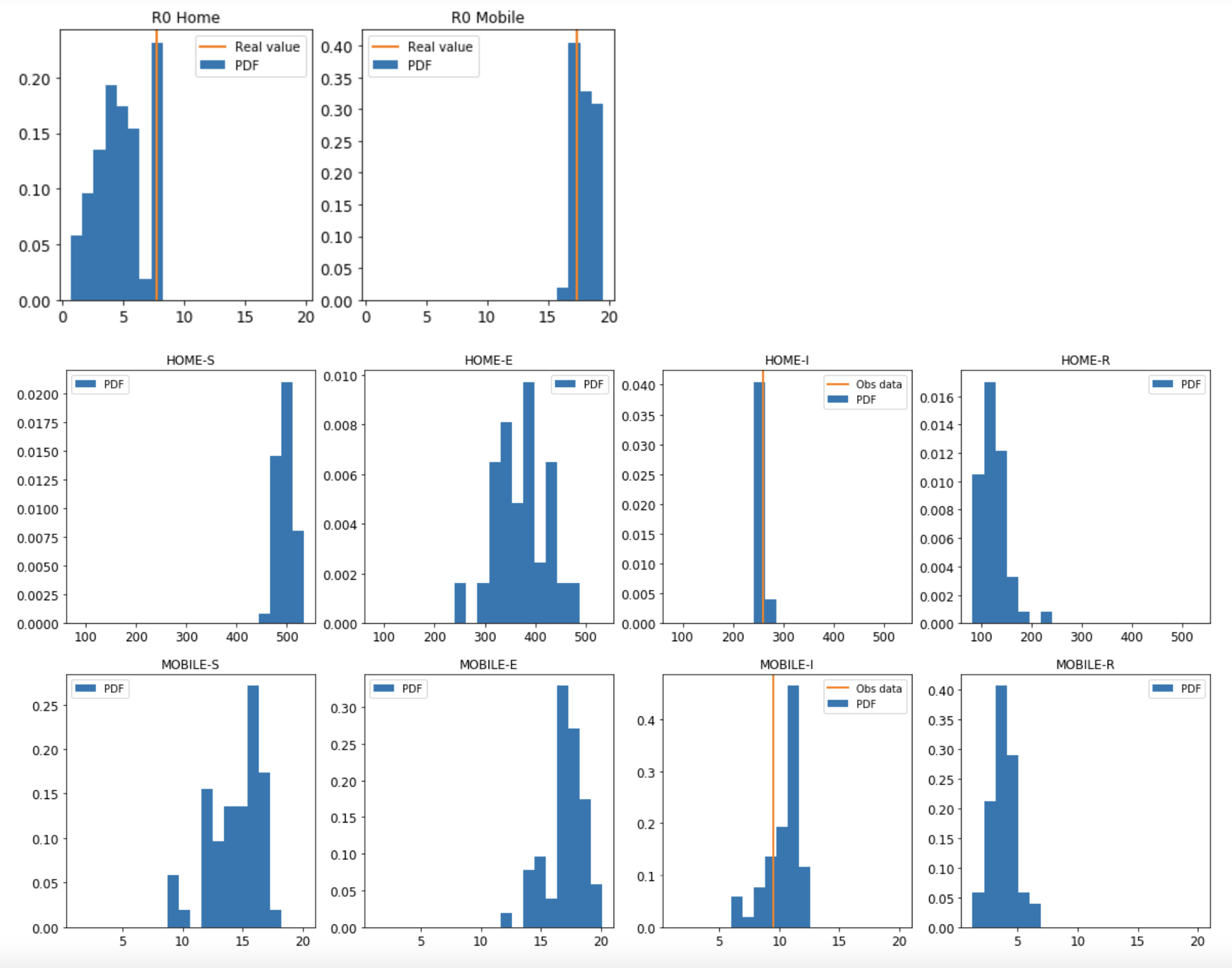 V. Santos Silva et al., (2021) Data Assimilation Predictive GAN (DA-PredGAN): applied to determine the spread of COVID-19 arXiv:2105.07729
Future Directions
UQ and DA

Using these methods to assimilate data to monitor and control usage (for example) within a digital twin framework

Including the eqns/physics, sub-grid-scale model formation 

AI-implemented CFD, solids and their coupling

On the fly training from large CFD results
AI 4 High Fidelity Modelling (AI4HFM)
AI 4 High Fildelity Modelling from laptops to exascale:
Programming CFD/Nuclear Models using AI software which enables interoperability between GPUs, CPUs and AI computers (energy efficient exascale Cerebras CS2 ~1M node chip) & exploitation of community AI software; 

AI-Physics modelling to reduce the number of unknowns and the CPU, GPU usage as well as the memory requirements;

Hybrisation of AI Physics modelling and discretization of the differential equations in order to construct; new sub-grid-scale (SGS) models, methods that force the equation residuals to zero (RDEIM) or physics informed methods - it’s now accepted that future SGS methods will increasing be based on AI and they may need implicit coupling to CFD using AI programming (1 above); 

Digital twins that are able to assimilate data, perform uncertainty quantification and optimization using the optimization engine embedded in all AI software.
Convolutional Neural Networks
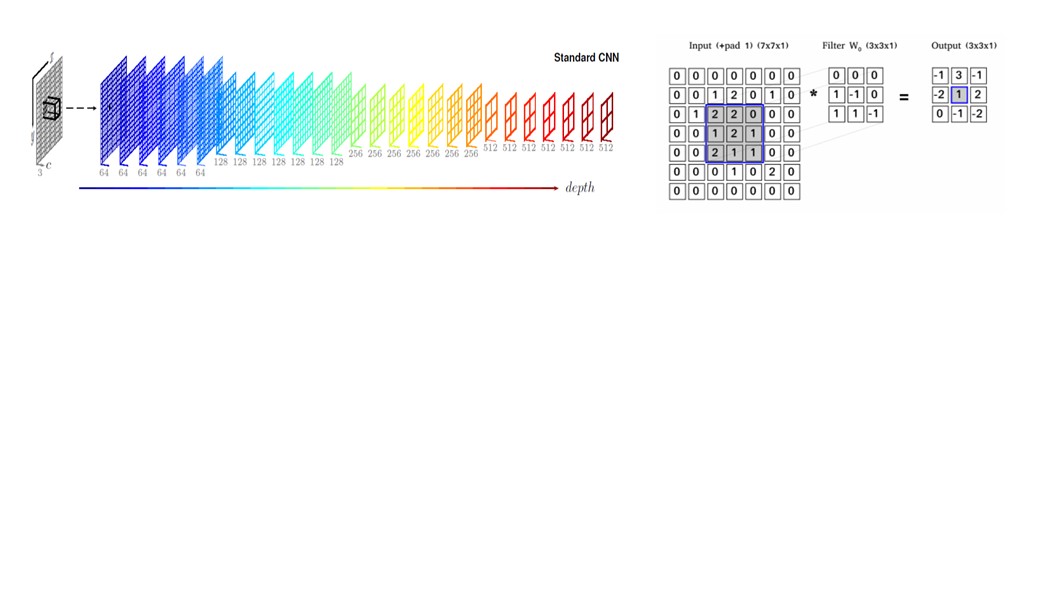 AI4CFD
AI technology provide novel solution of complex problem 
Exascale CFD simulation – a wide range of turbulent scales 
Develop GPU-based solver to relax the limitation of computational cost 
Cerebras systems with 1M node chip
Summary speed - total 106 - 109 faster; AI models 103 - 106 faster; AI computer 103 faster 
Applications: indoor ventilation and urban flows
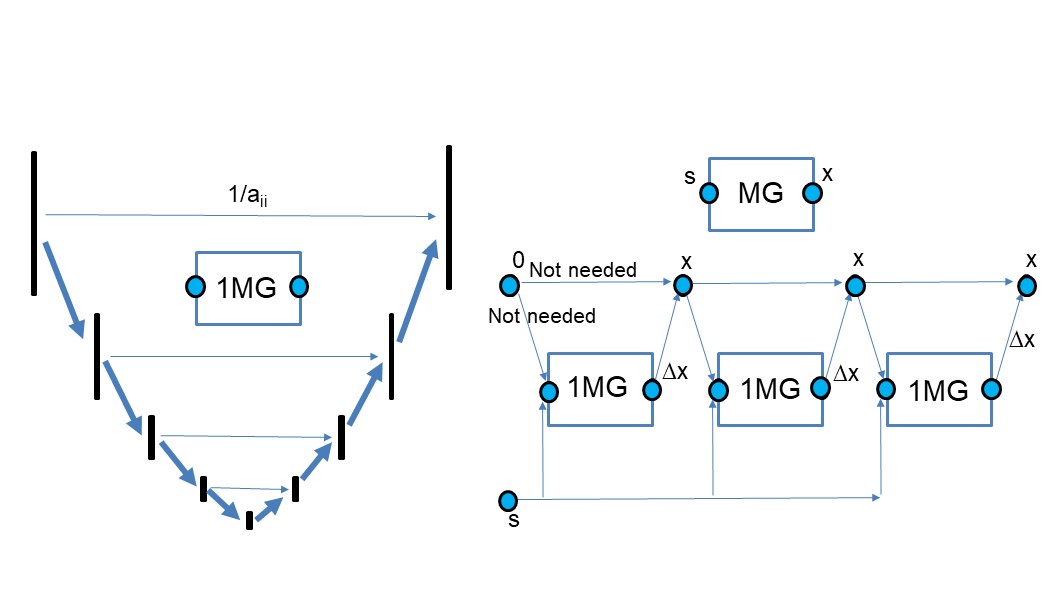 Multigrid-solution methods
A neighbourhood in central London
NVIDIA RTX A5000
1024m x 1024m x 128m
134M nodes (dx=dy=dz=1m)
Quadratic filters (5x5x5) 
8192 CUDA cores 
1 hr ctime takes 10 hrs
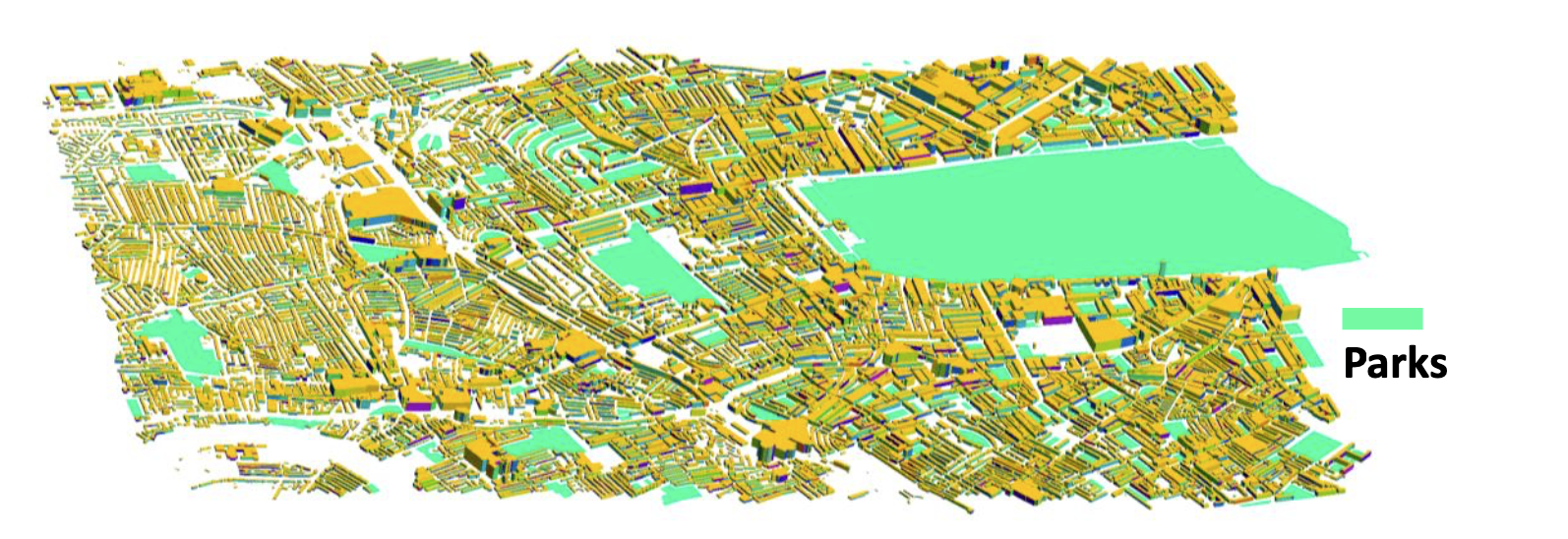 Velocity magnitude (m/s)
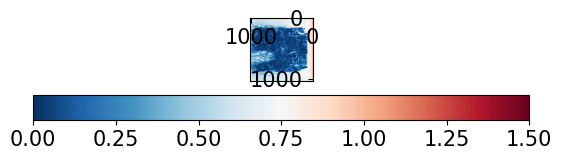 1) Left: AI4CFD Train model – Internal Flows similar to nuclear reactor  2) Right: Neutronics Model using AI4Boltzmann 3) bottom train geometry and model
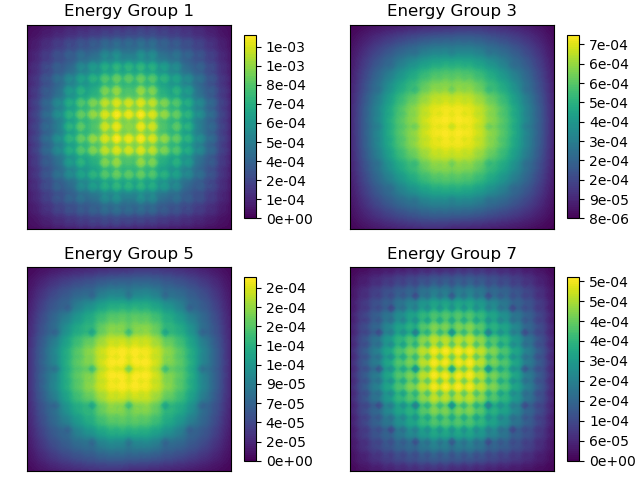 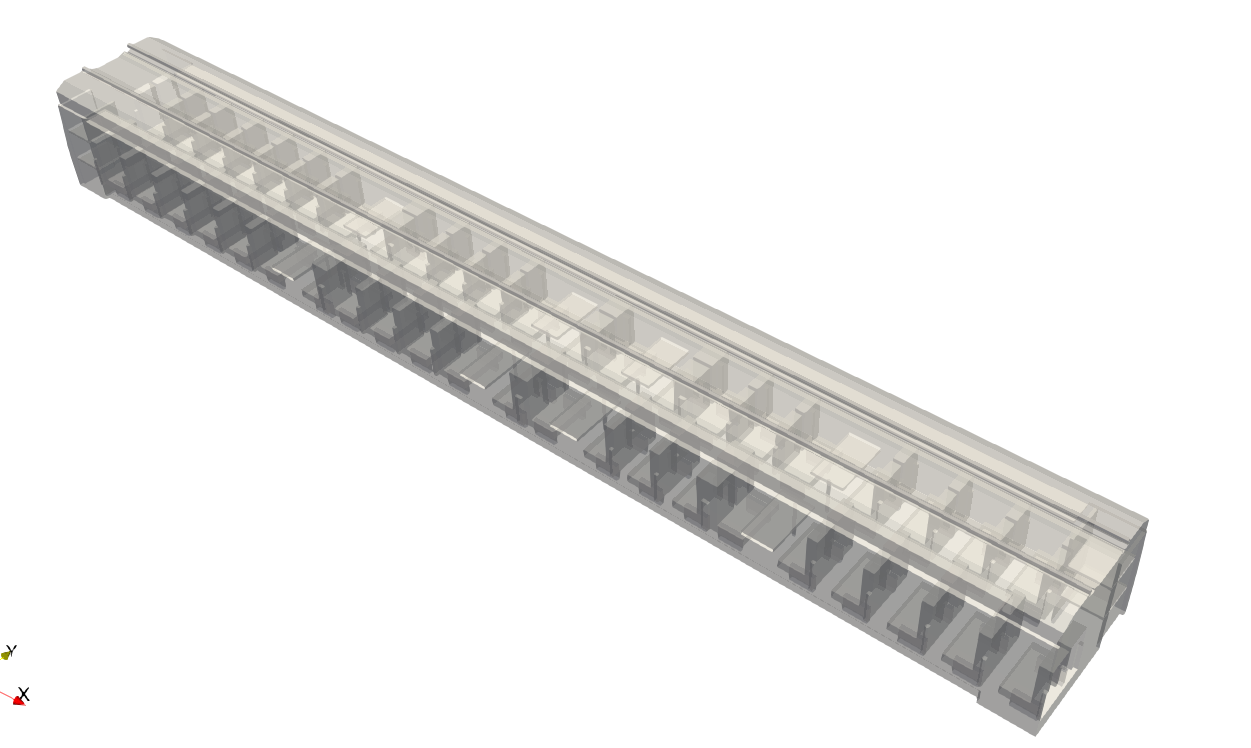 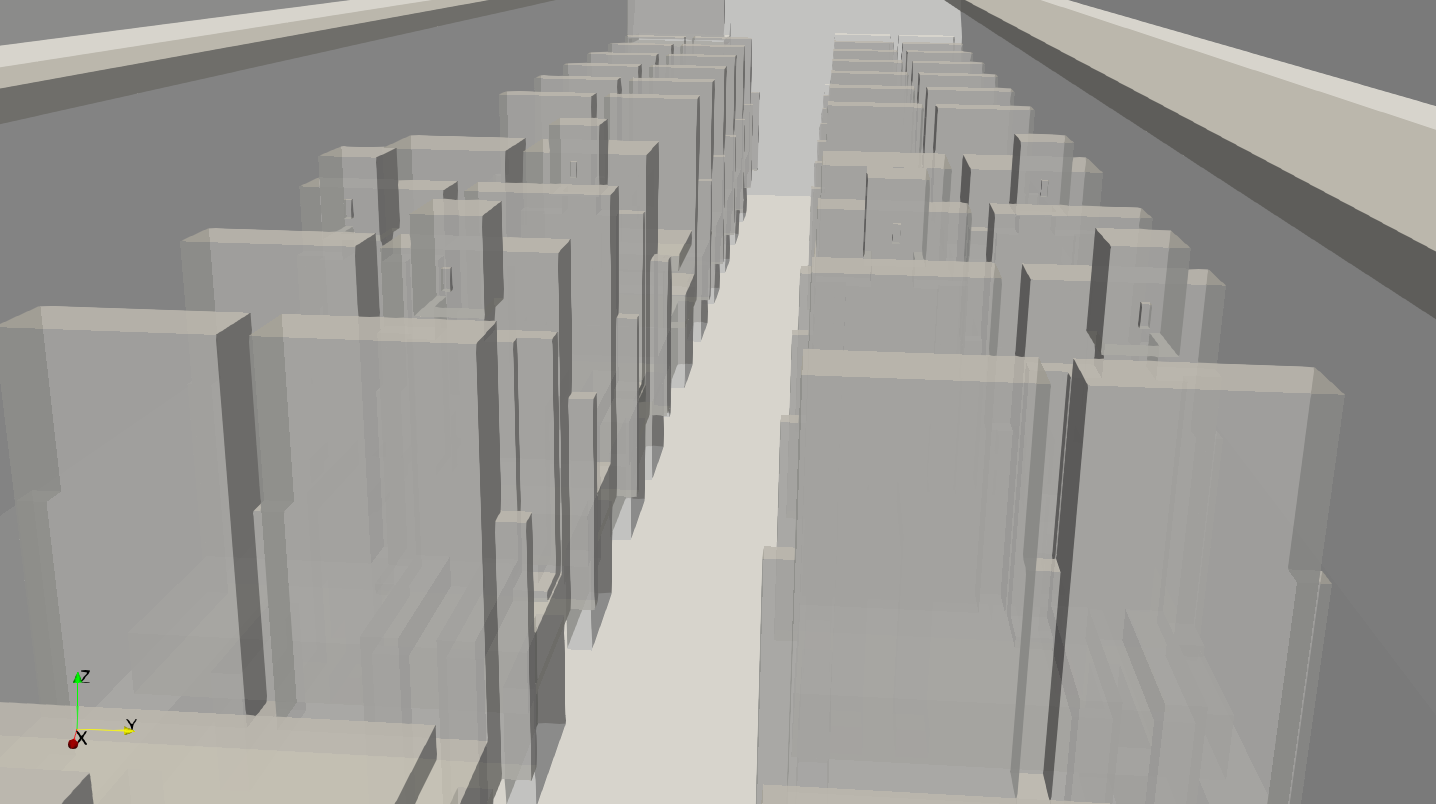 AI Nuclear Engineering Simulator
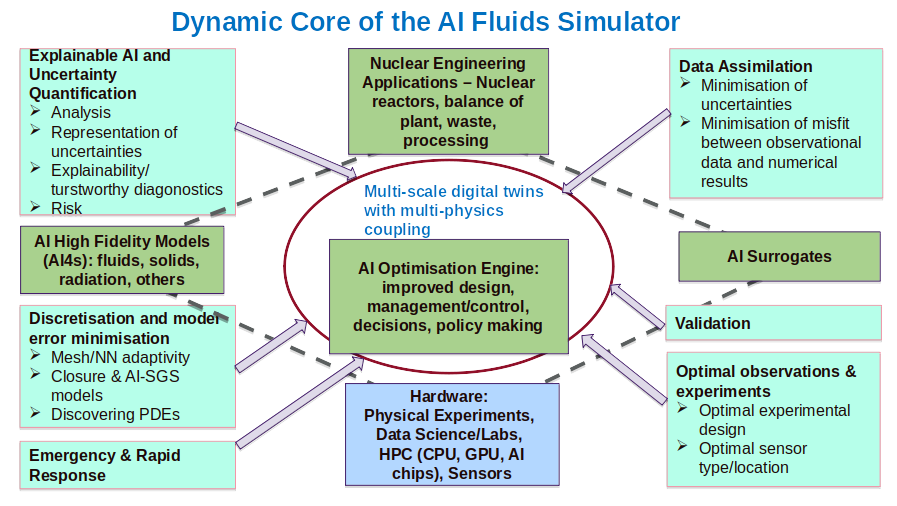 AI Nuclear
AI Nuclear Engineering Simulator: 
Reactors, Processing, 
Waste
Explainability & trustworthiness

Qualification of approach and methodology

Verification of approach and methodology

Validation activities and credibility

Uncertainty quantification 

Risks and range

Reliability of output
Control Systems
Monitoring
Predictability
Design/Management changes needed:

Policy

Optimisation

Design

Control/Managment

Regulatory Approval
Plant performance in accident scenarios
Emergency & rapid response
Reporting/ Analysis
The authors would like to acknowledge:
PREMIERE
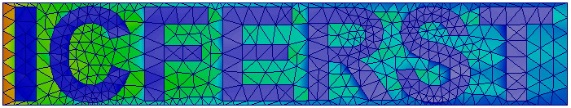 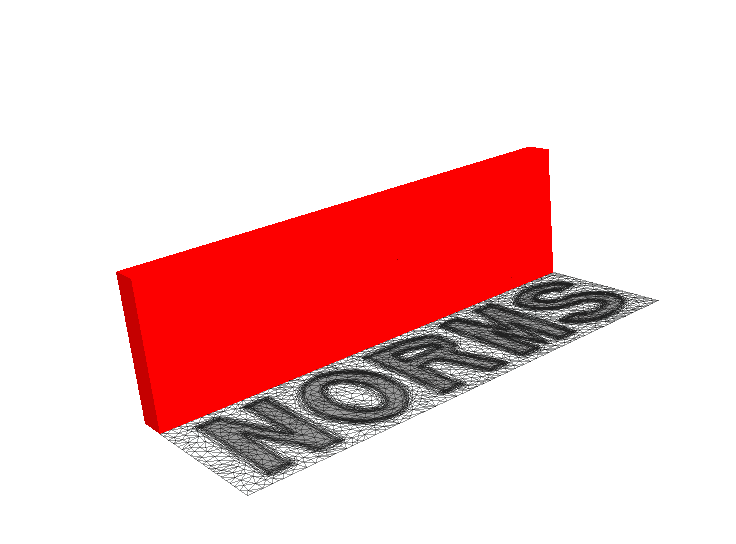 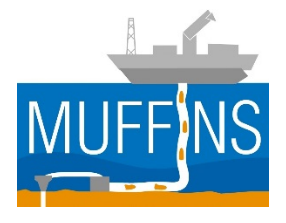 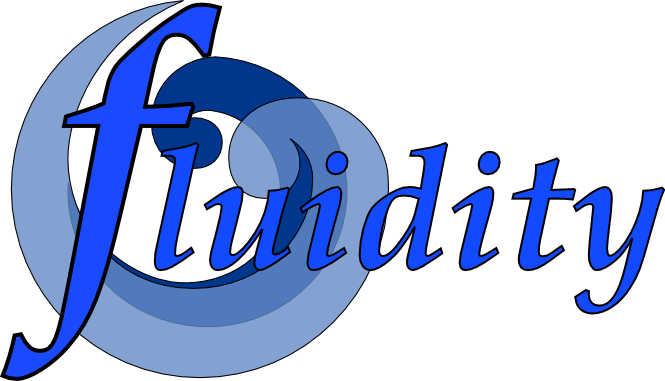